Mackerel Report
3YE June 2023
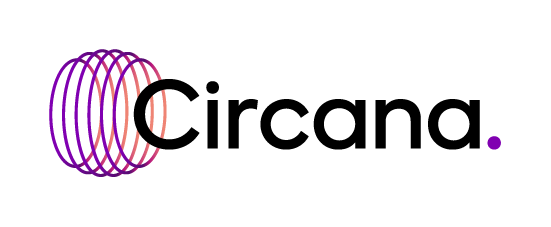 Mackerel servings have decreased overall, driven by QSR and Travel & Leisure channels
Total Mackerel
Servings %YOY Change
Total Mackerel
Servings Actual YOY Change
Total Mackerel
Servings (000s) by Channel
Total Change
-7.2%

--%

+0%

++%

--%

++%

+14.2%
-1.9m

-1.0m

+0.0m

+1.8m

-4.0m

+0.9m

+0.6m
(++) / (--) = PCYA <> 15%
n/a = Insufficient sample
NB. Low sample sizes – use directionally.
2
Source: Circana/CREST®, 3YE June 2023
The importance of Mackerel overall has remained stable with significant decline in Travel & Leisure
Total Mackerel
Incidence % by Channel
NB. Low sample sizes – use directionally.
3
Source: Circana/CREST®, 3YE June 2023
Mackerel over-indexes the market among customers from 35 to 64 and 18-24 age groups
Total Mackerel
Servings % by Age
NB. Low sample sizes – use directionally.
4
Source: Circana/CREST®, 3YE June 2023
Mackerel over-indexes with A,B,C1 consumers, especially at Oubs
Total Mackerel
Servings % by Social Class
NB. Low sample sizes – use directionally.
5
Source: Circana/CREST®, 3YE June 2023
Mackerel is a species that appeals more to male consumers, especially at QSR
Total Mackerel
Servings % by Gender
NB. Low sample sizes – use directionally.
6
Source: Circana/CREST®, 3YE June 2023
Mackerel’s consumption is skewed to adult only occasions, especially at Pubs; families outweigh at QSR
Total Mackerel
Servings % by Presence of Children
NB. Low sample sizes – use directionally.
7
Source: Circana/CREST®, 3YE June 2023
Mackerel is a dinner species, especially at FSR
Total Mackerel
Servings % by Daypart
NB. Low sample sizes – use directionally.
8
Source: Circana/CREST®, 3YE June 2023
Mackerel consumption over-indexes the market on Tuesdays, Thursdays and Sundays
Total Mackerel
Servings % by Day of Week
NB. Low sample sizes – use directionally.
9
Source: Circana/CREST®, 3YE June 2023
Mackerel is more likely to be consumed during a social occasion, especially at FSR
Servings % by Motivation
NB. Low sample sizes – use directionally.
10
Source: Circana/CREST®, 3YE June 2023
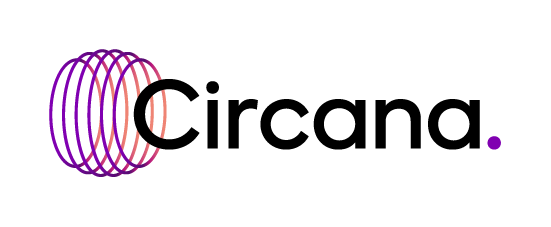 CREST Measures
Sample Size:
	Total number of meals/snacks reported by panelists before projection occurs.
Sales:
	Estimate of total consumer expenditures for commercial foodservice meals and snacks, excluding any tip.
Visits/Traffic:
	Total consumer-reported meals/snacks from commercial foodservice outlets. “Heads” through the door.  Derived from reported meals/snacks by teens, adults, and kids under 13 reported by adults.
Servings:
	The number of times a food or beverage was ordered at a commercial restaurant.
Average Individual Spend:
	Average amount paid for one eater’s food and beverage.  Does not include tip, but does include VAT
Average Party Size:
	Average number of people in a party.  This includes guests and kids.  It is derived from the question: “Including yourself, please select the number of adults, teens and children in your party.” 
Average Order Size/Items Per Eater:
	Average number of different food items per person, per meal/snack. 
	
	*Note - Order size does not take into account multiples or refills.
CREST Calculations
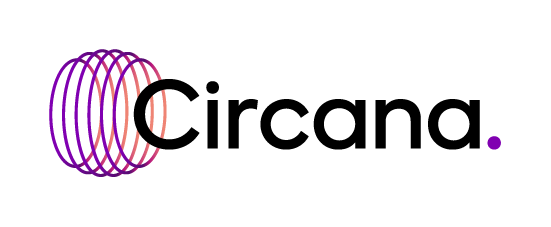 % Change vs. Same Period Year Ago
	YOY or PCYA the % change vs. same time period year ago (e.g. annual, quarter, month, etc.).
Compound Rate of Change
	CAGR = Average annual % change over a period of two-years or more
Penetration
	The percentage of the GB population who visit a specific brand, category, channel, or segment in a given 4-week period
Frequency
	How often a typical consumer frequents a specific brand, category, channel, or segment of the industry in a 4-week period
Contribution to Growth/Decline
	CTG and/or CTD = % of visit or servings growth/decline sourced to a specific variable (e.g. demo, occasion segment, etc.)
Average Price Per Item
	Average Individual Spend divided by Items per Eater 
Menu Importance/Incidence
	Simply stated, the %of orders (or visits) that include a specific food or beverage item, group of items, or category of items.  A pure measure of item importance (e.g. on a scale from 1-100 how important is this item)
Index
	Reflects the relative importance of a specific variable (e.g. demo, occasion segment, etc.)
Per Capita
	# of times the average GB consumer eats an out of home meal or snack in a given year.  This can be looked at by age, gender, social class, household composition, etc.